МДОУ «Детский сад №20 комбинированного вида»Безопасные дороги детям
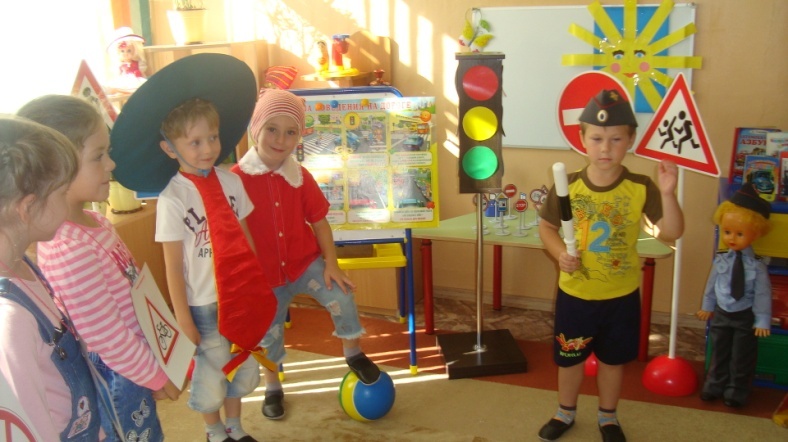 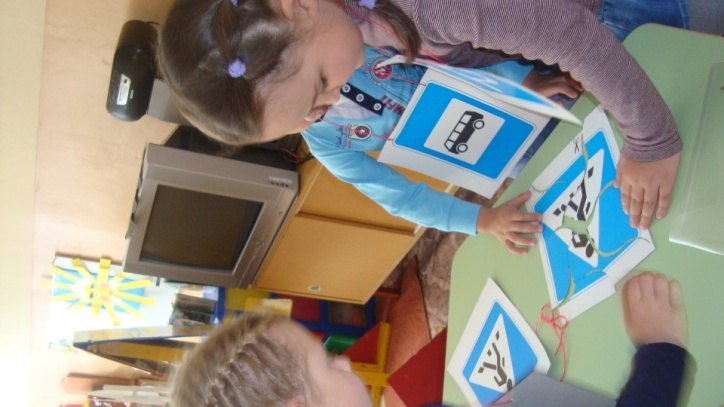 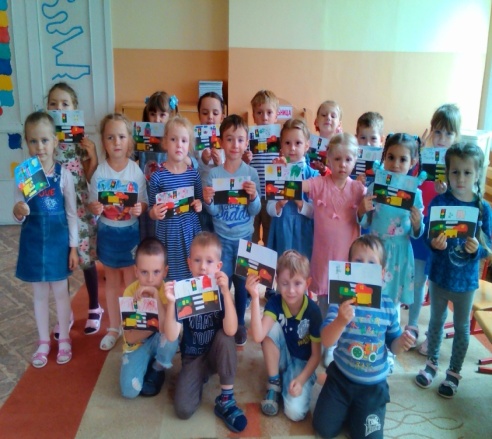 Подготовили: воспитатели 
Юсупова А.Р.
Тимошкина Н.И.
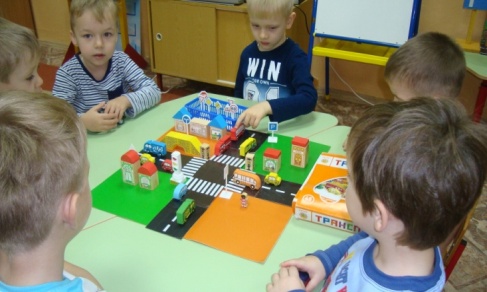 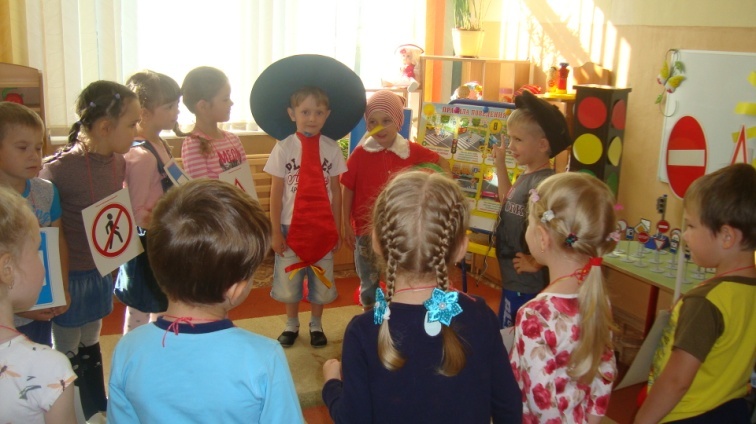 Актуальность
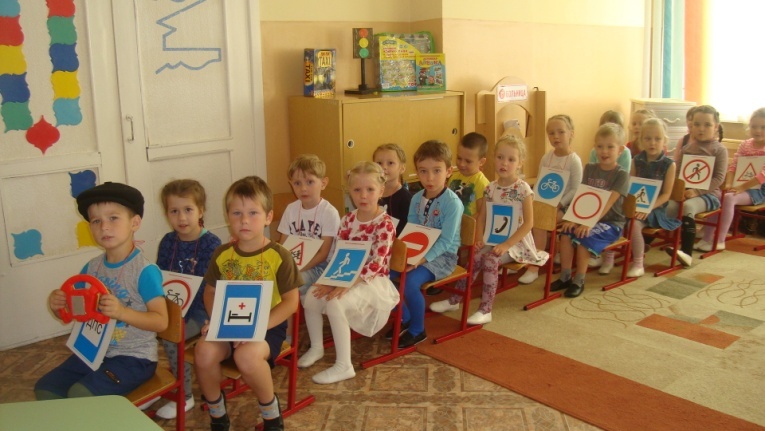 В нашей стране, как и во всем 
мире, увеличивается число дорожно-
транспортных происшествий. По 
статистике каждой десятой жертвой 
ДТП является ребенок. У детей 
дошкольного возраста отсутствует 
та защитная психологическая реакция
 на дорожную обстановку, которая свойственна взрослым. Они не умеют еще в должной степени управлять своим поведением, переоценивают собственные силы, не предвидят возможность возникновения опасности в быстро меняющейся дорожной обстановке. 
Известно, что привычки, закреплённые в детстве, остаются на всю жизнь, поэтому знакомить детей с правилами дорожного движения, формировать у них навыки правильного поведения на дороге необходимо с самого раннего возраста.
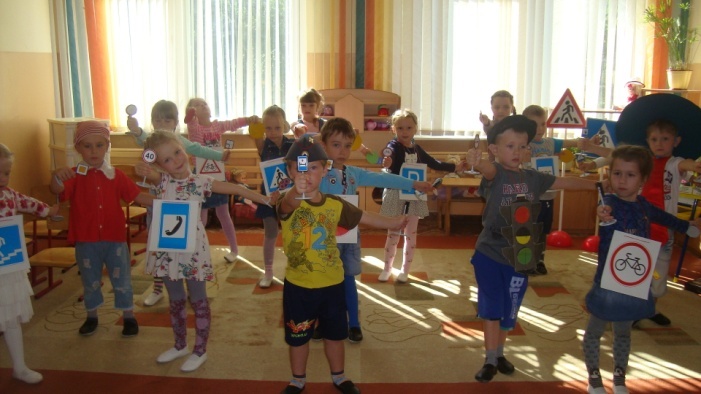 Цель проекта: формирование навыков безопасного поведения детей на дорогах
Задачи:
- создать условия для сознательного изучения детьми правил дорожного движения;
- обобщить и расширить знания детей о правилах дорожного движения;
- содействовать формированию установки на безопасное поведение на дорогах;
- способствовать развитию речи детей, пополнению активного и пассивного словаря;
- воспитывать нравственные качества личности, необходимые для усвоения и выполнения правил дорожного движения: внимательность, наблюдательность, дисциплинированность;
- привлекать внимание родителей к воспитанию у детей навыков безопасного поведения на дорогах;
- побуждать родителей быть примером для своих детей в соблюдении правил дорожного движения.
Участники проекта: воспитатели, дети старшей группы, родителиВид проекта: творческо-исследовательский, информационный, практико-ориентированный.Продолжительность проекта: краткосрочный (три недели)
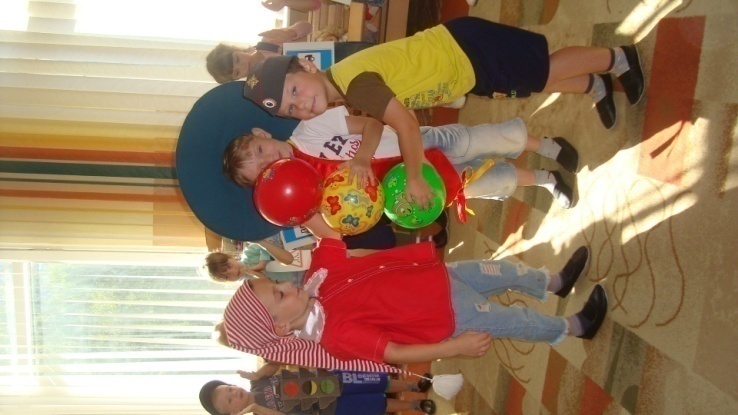 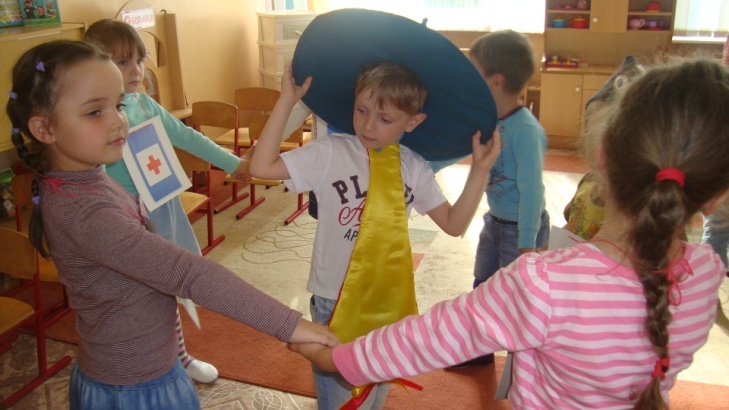 Ожидаемые результаты:
- расширение представлений детей об окружающей дорожной среде и правилах дорожного движения; 
- формирование у детей умений предвидеть опасные ситуации на дороге и принимать правильные решения; 
- повышение педагогической компетентности родителей в вопросах безопасного поведения ребёнка на улицах города.
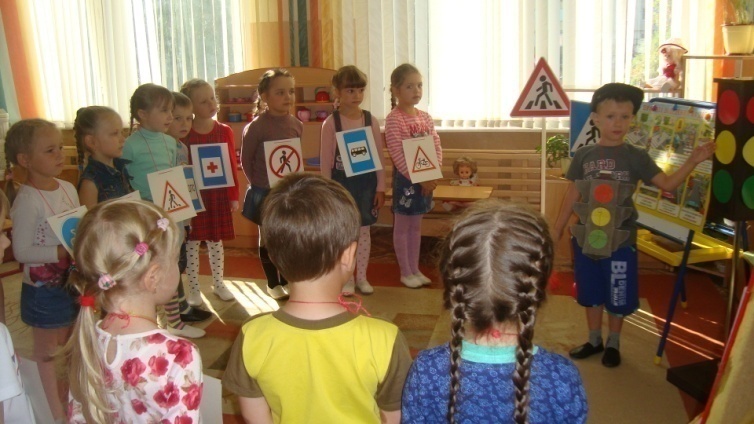 Этапы реализации проекта
1. Подготовительный этап.
Подбор методической, научно-популярной и художественной литературы, составление плана работы над проектом, создание предметно – развивающей среды.
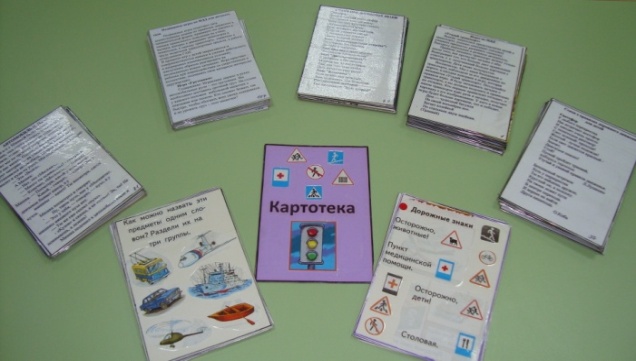 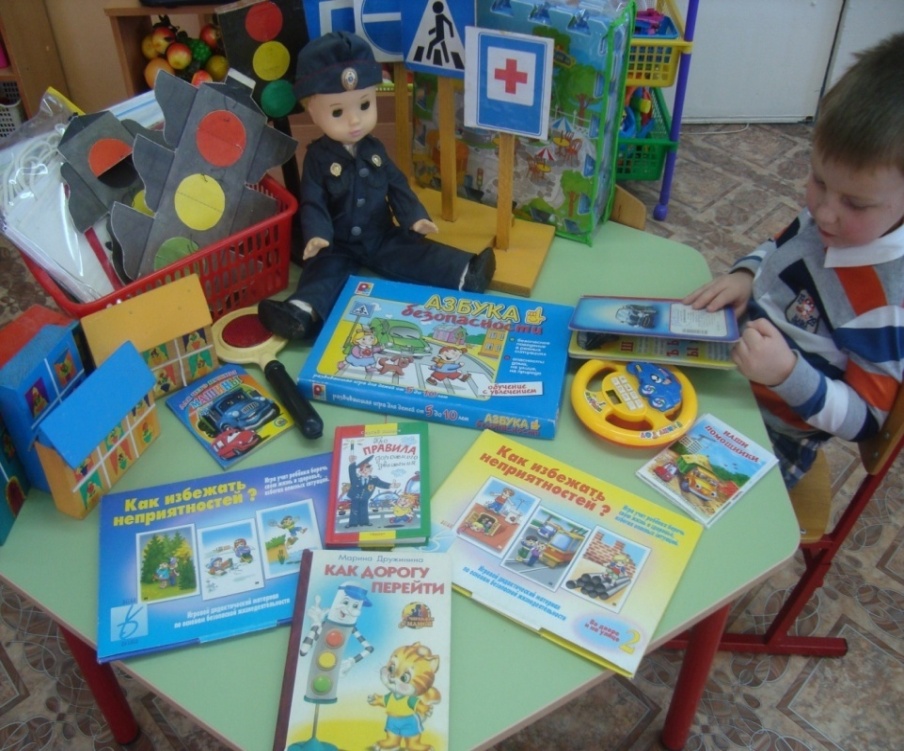 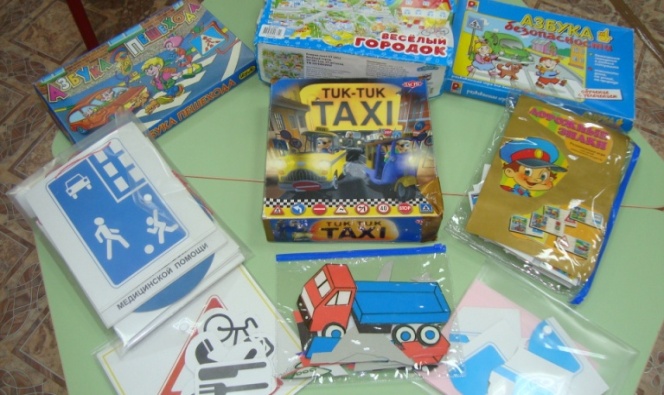 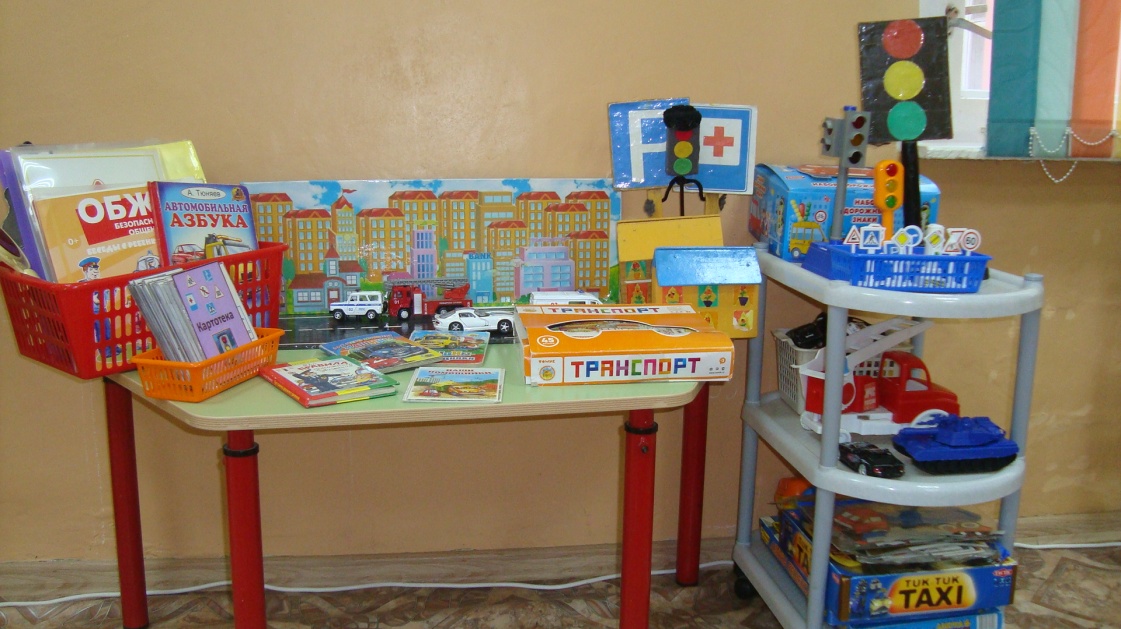 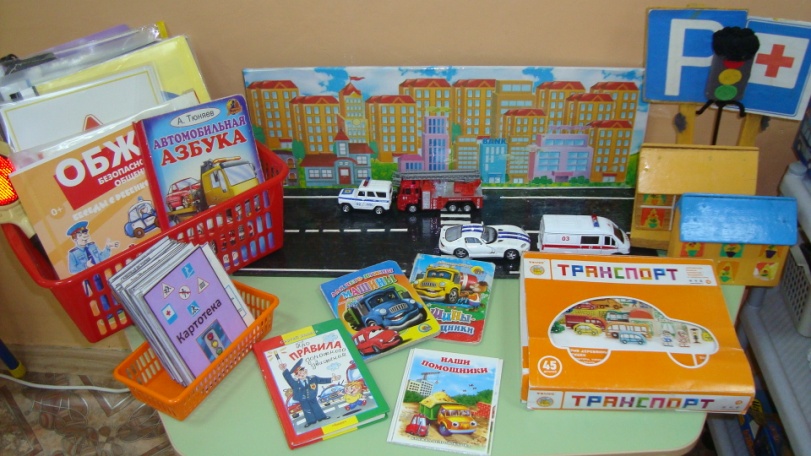 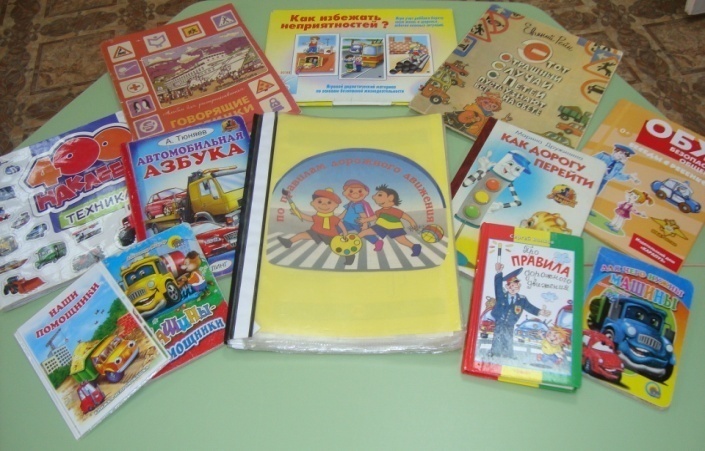 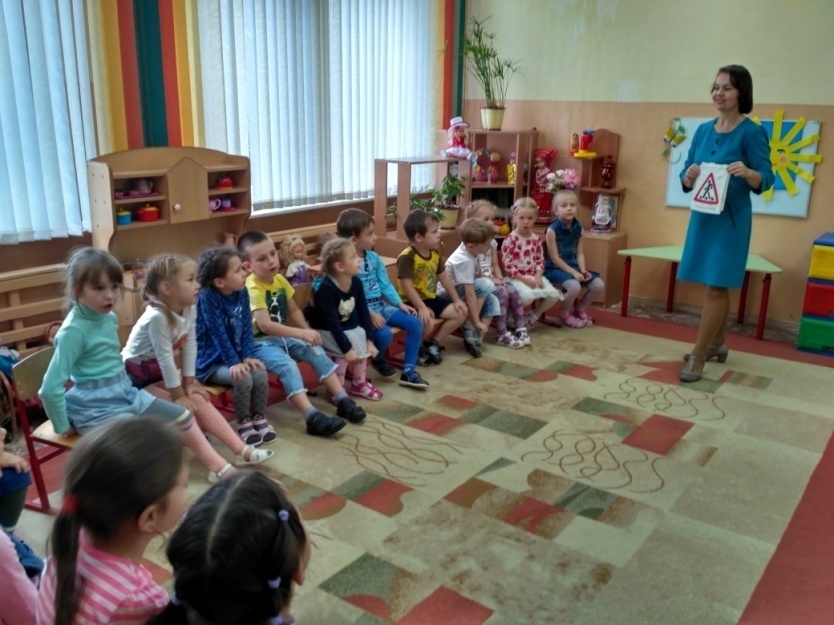 2. Основной этап.
Рассматривание иллюстраций, книг, альбомов, рисунков, плакатов по безопасности дорожного движения
Чтение художественных произведений
Проведение занятий по ПДД
Беседы по ПДД
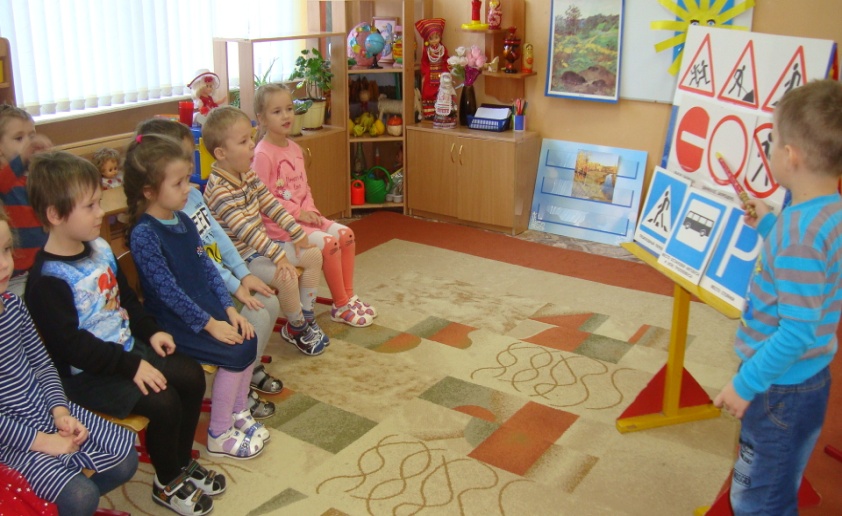 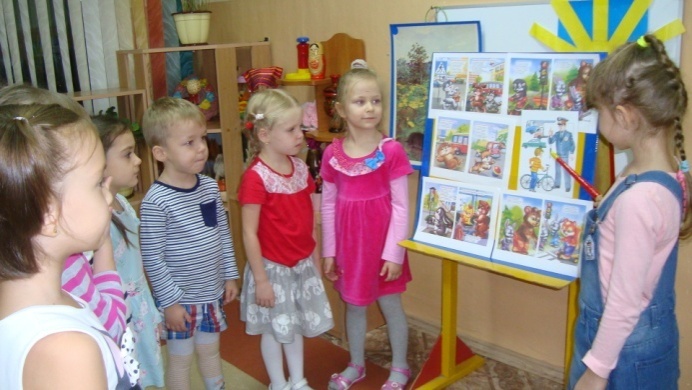 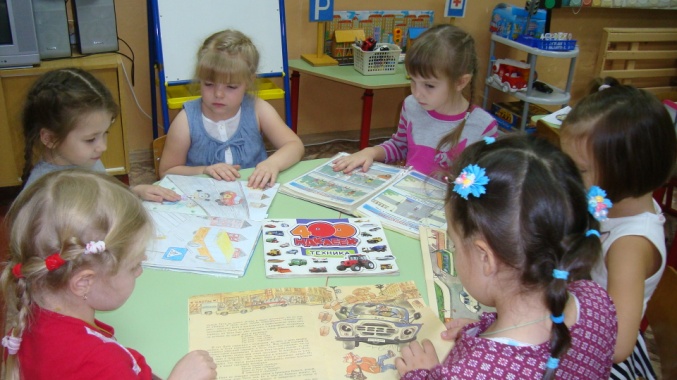 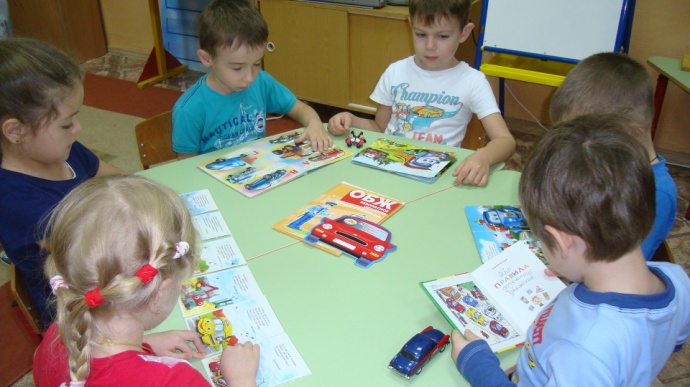 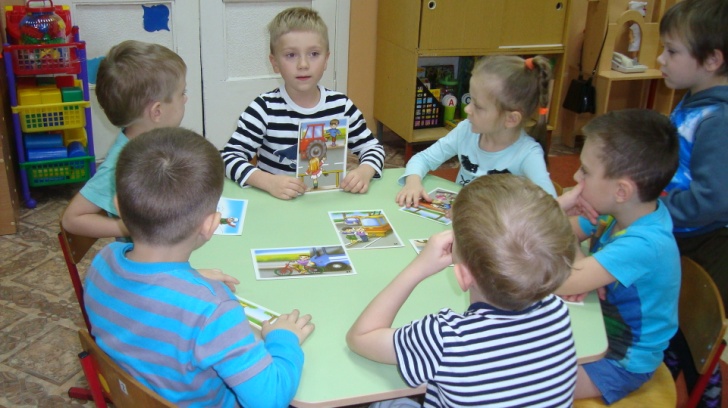 Продуктивная деятельность (рисование, лепка, аппликация)
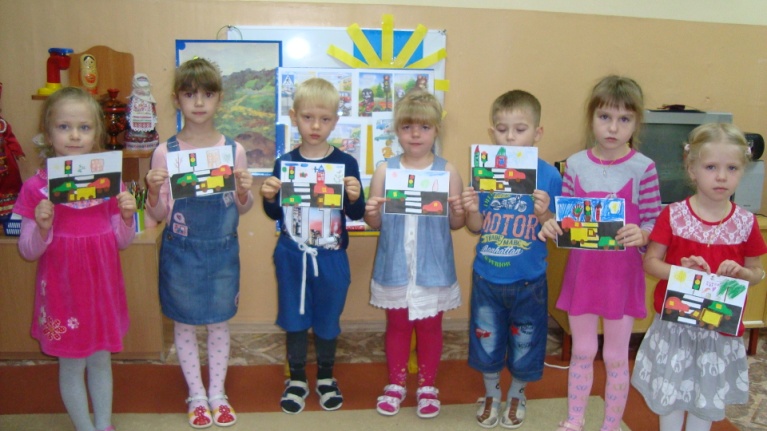 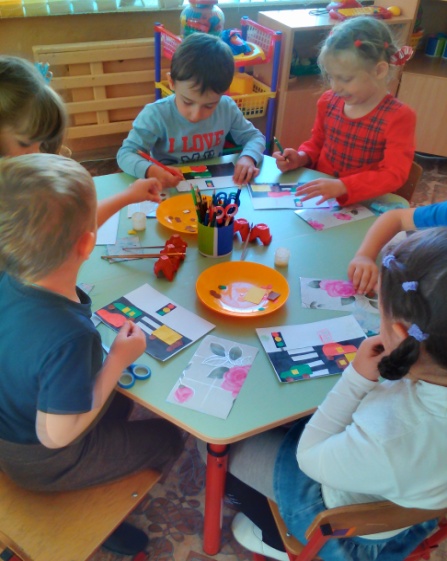 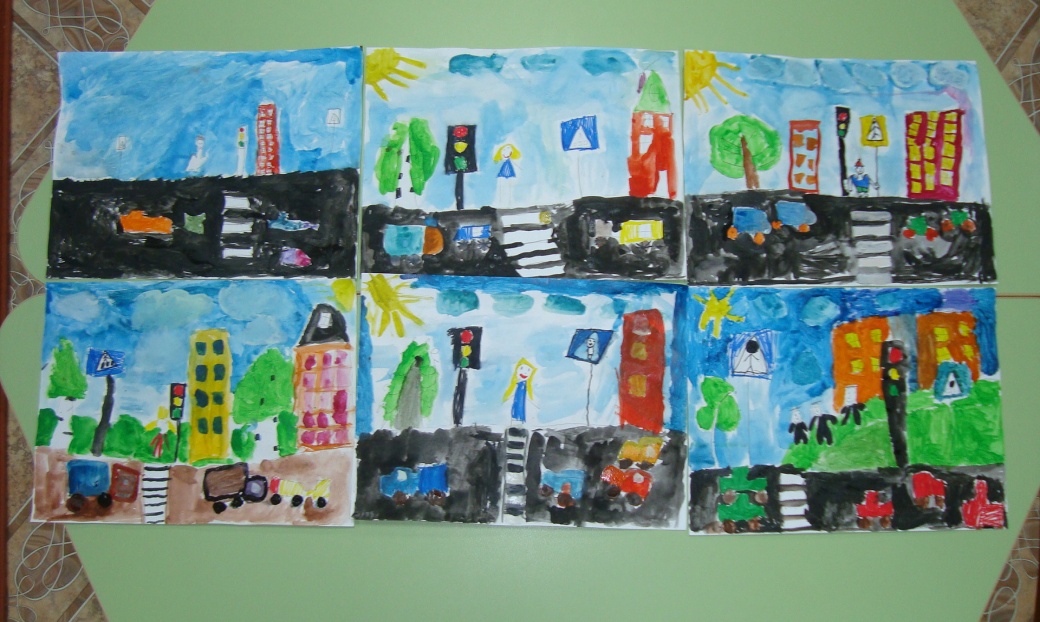 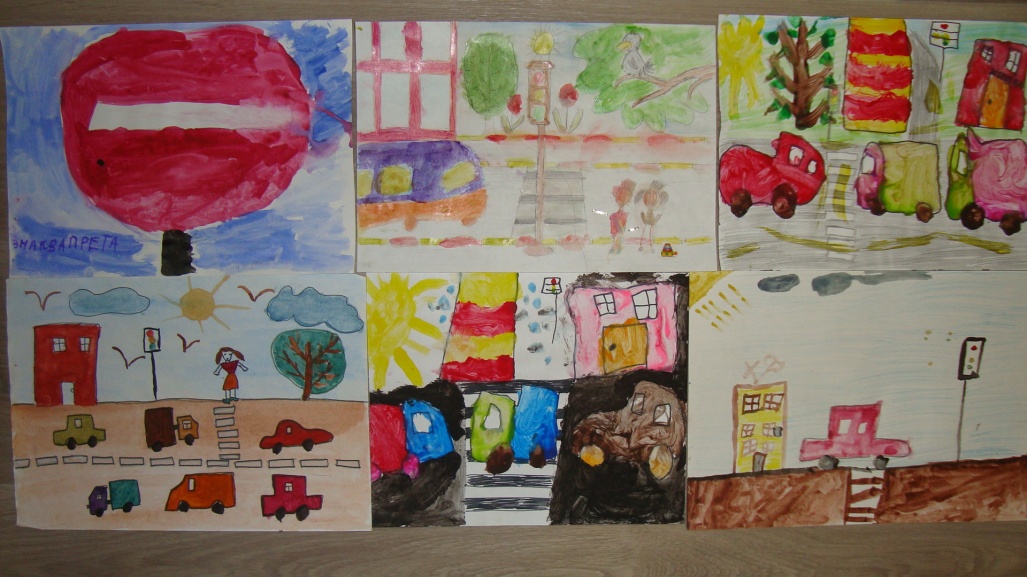 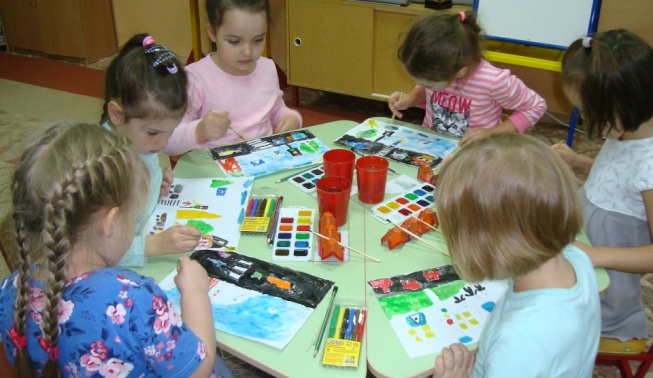 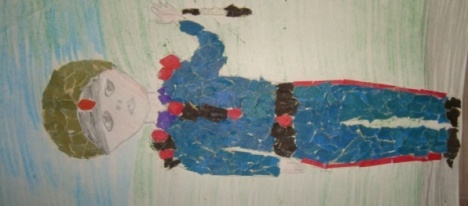 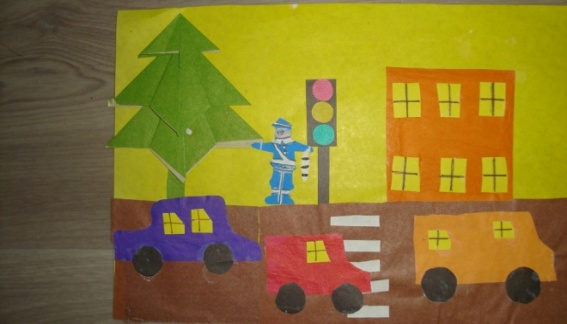 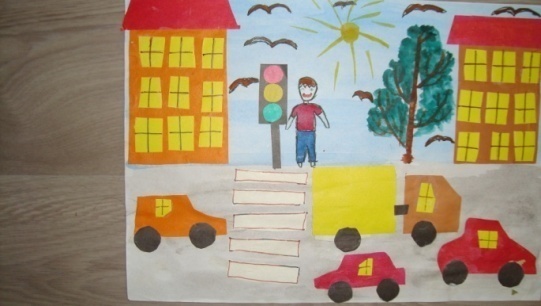 Проведение подвижных, дидактических, сюжетно-ролевых игр
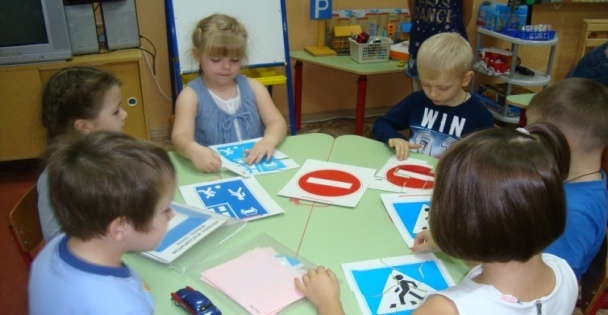 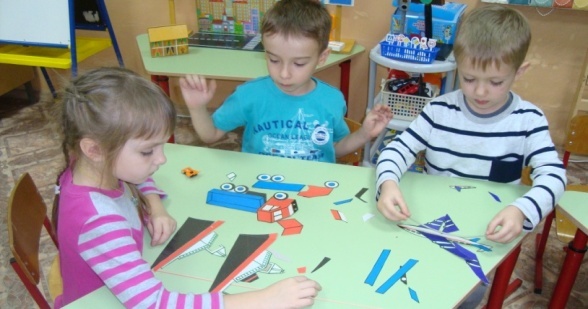 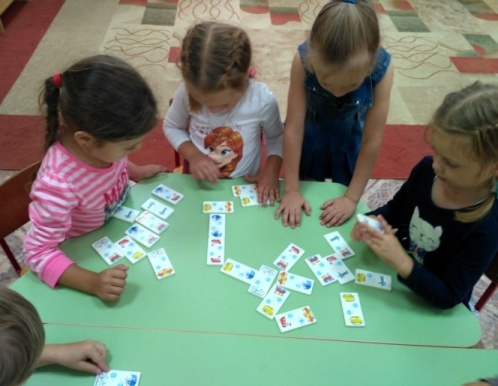 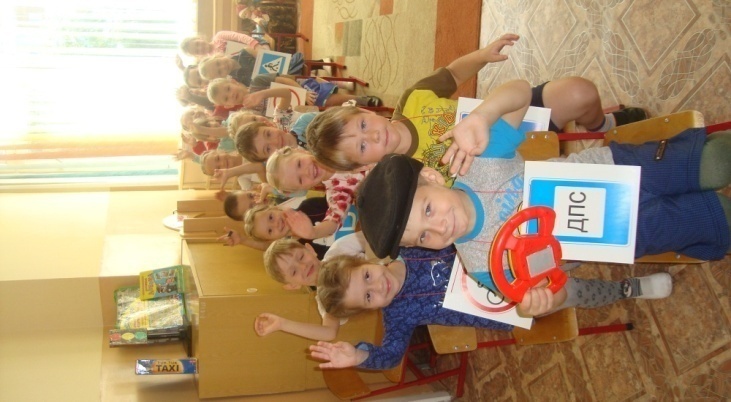 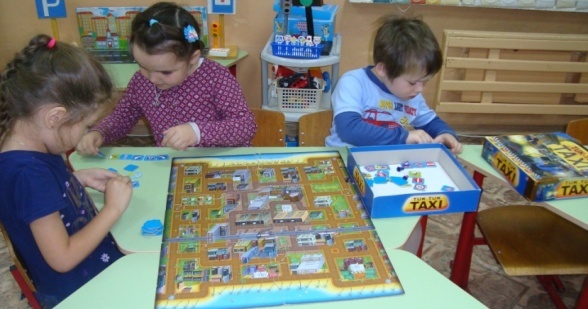 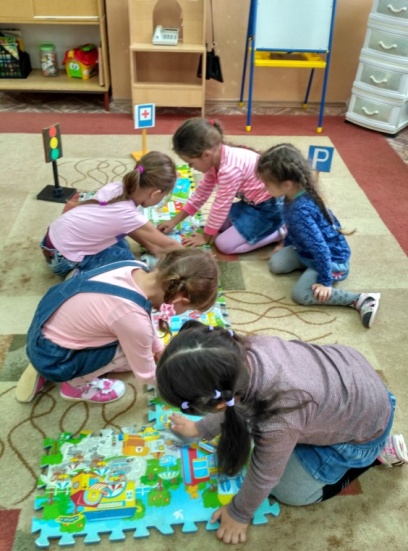 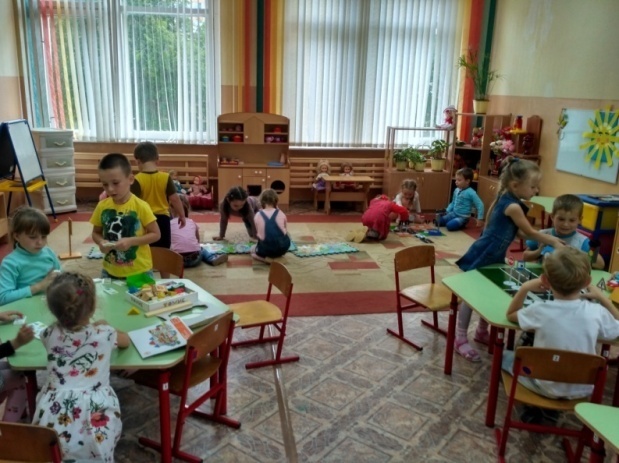 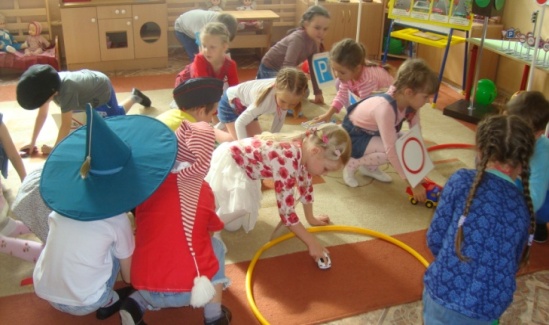 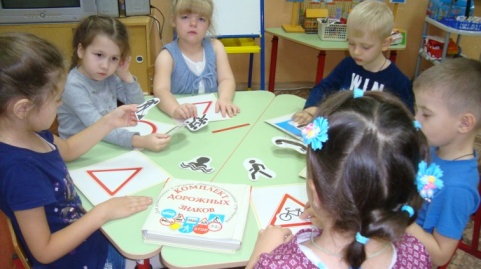 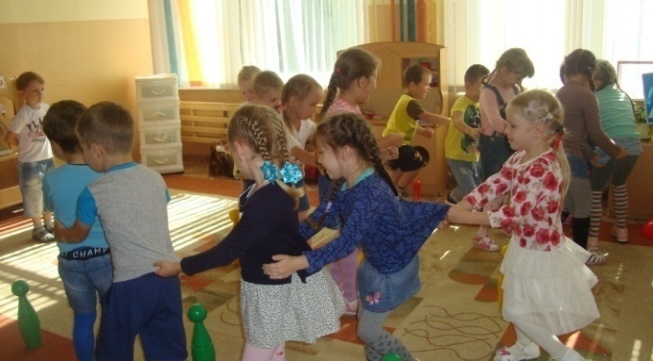 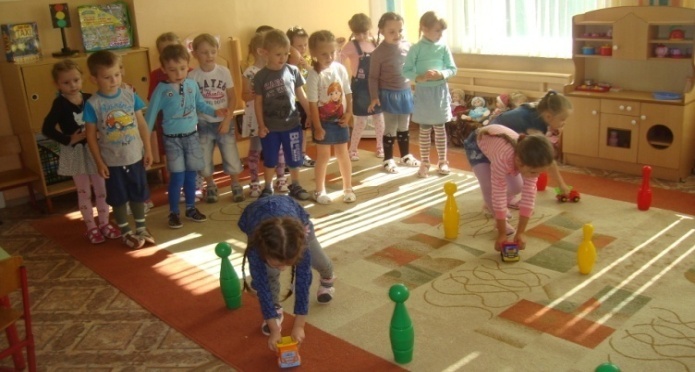 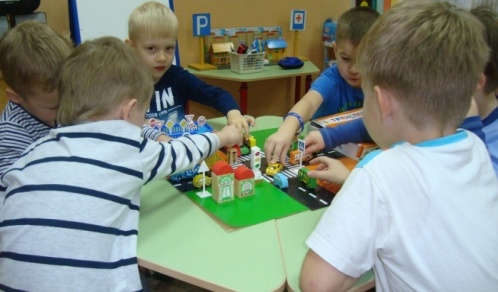 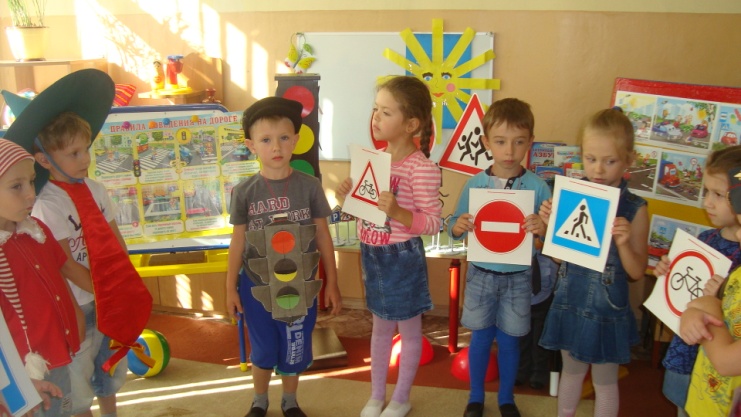 Решение игровых и проблемных ситуаций
Отгадывание загадок о транспорте, дорожных знаках, о ПДД
Составление творческих рассказов
Физкультминутки
Пальчиковая гимнастика 
Прослушивание музыкальных произведений
Наблюдения на прогулке
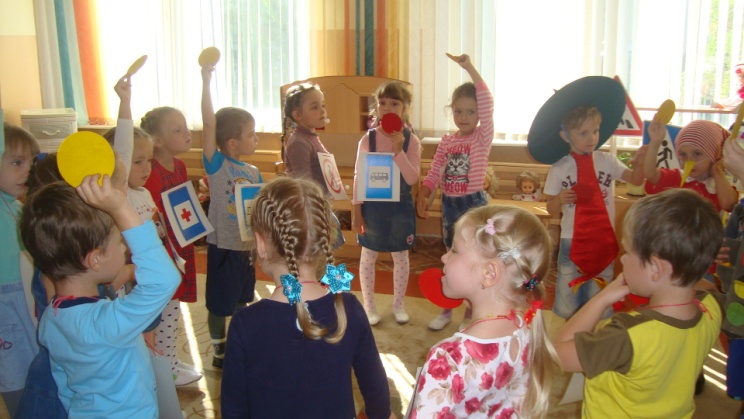 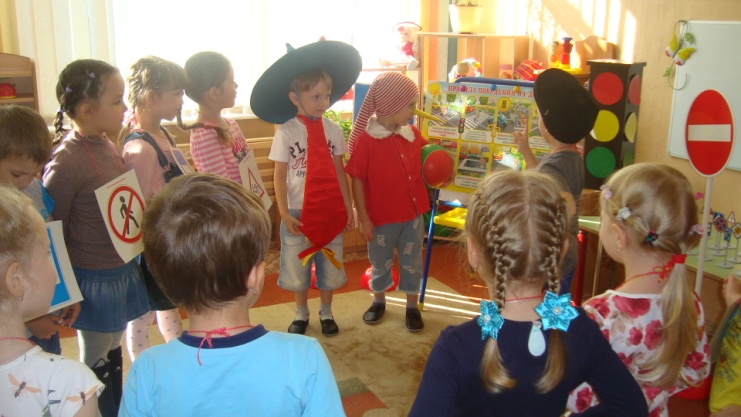 Развлечение  «Путешествие в страну Светофорию»
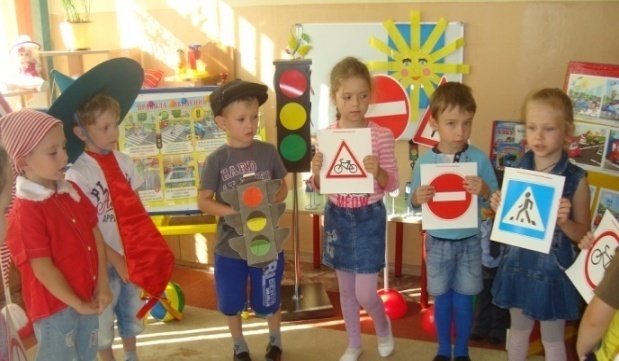 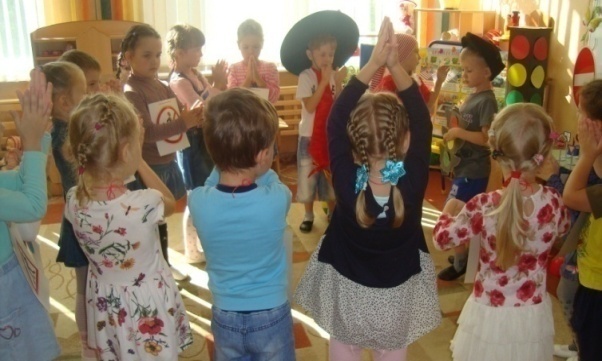 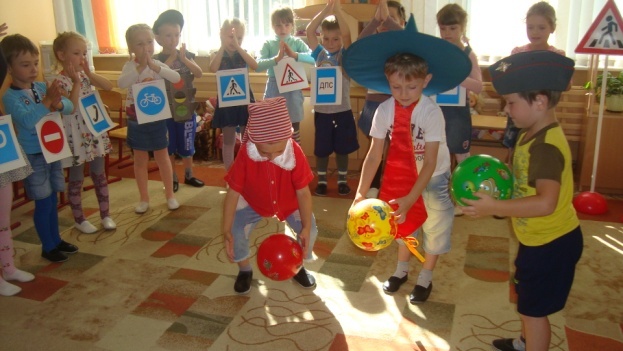 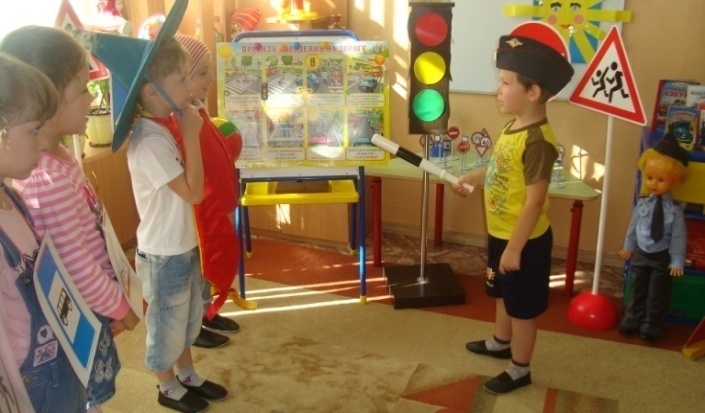 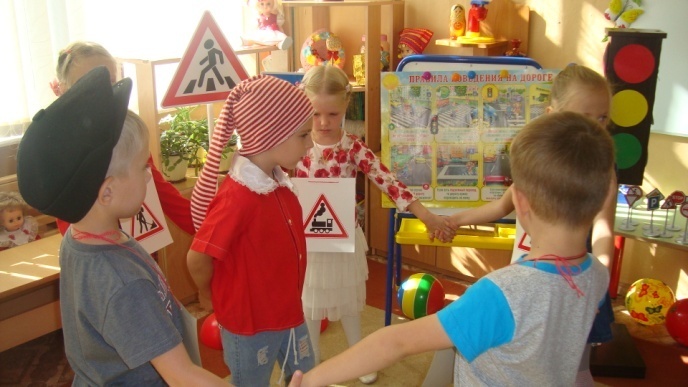 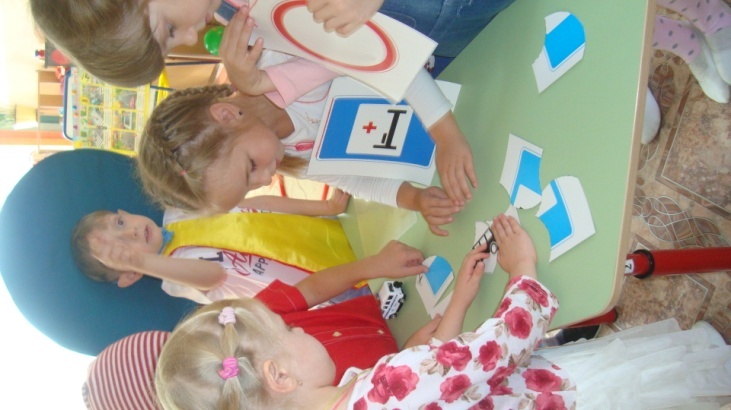 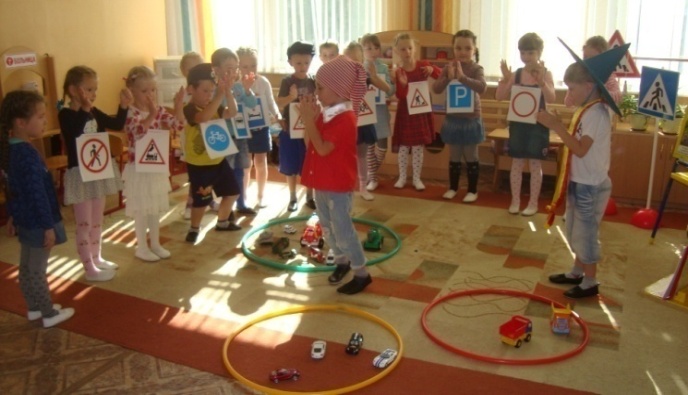 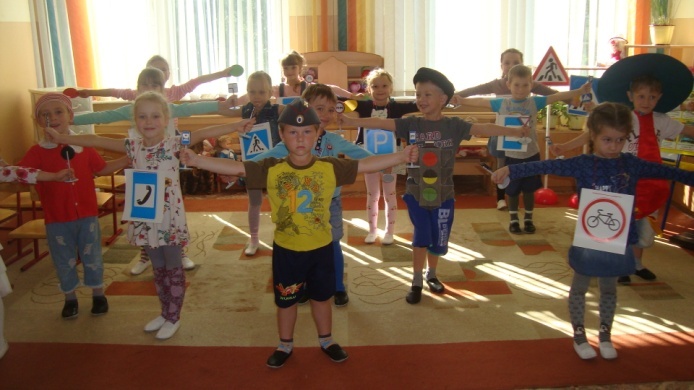 Работа с родителями
Консультации, памятки, буклеты для родителей 
Совместное творчество детей и родителей на тему «Безопасная дорога».
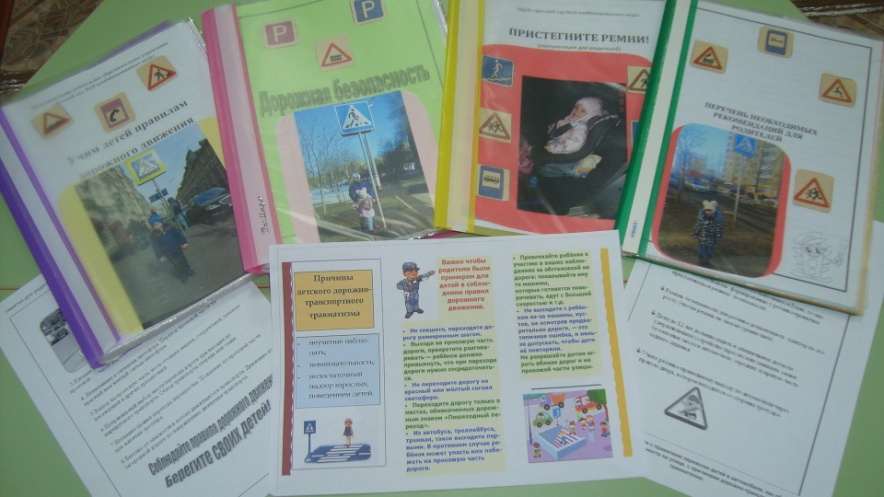 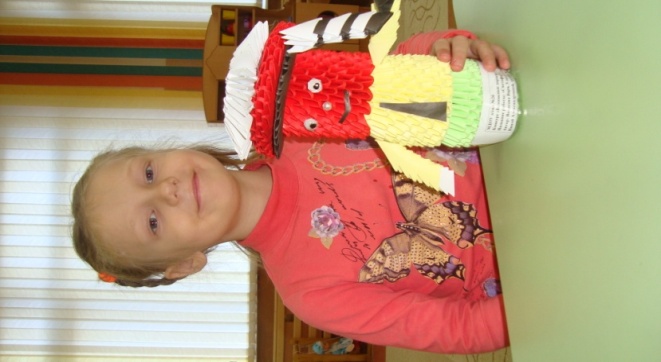 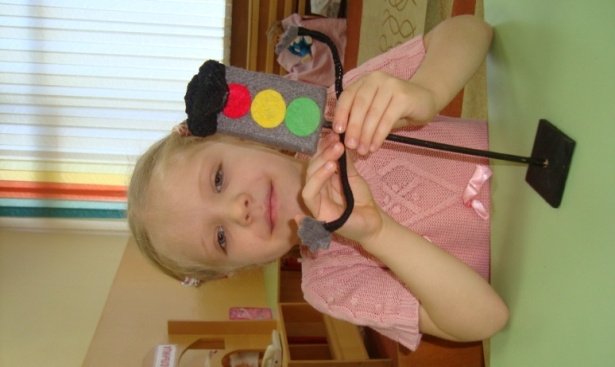 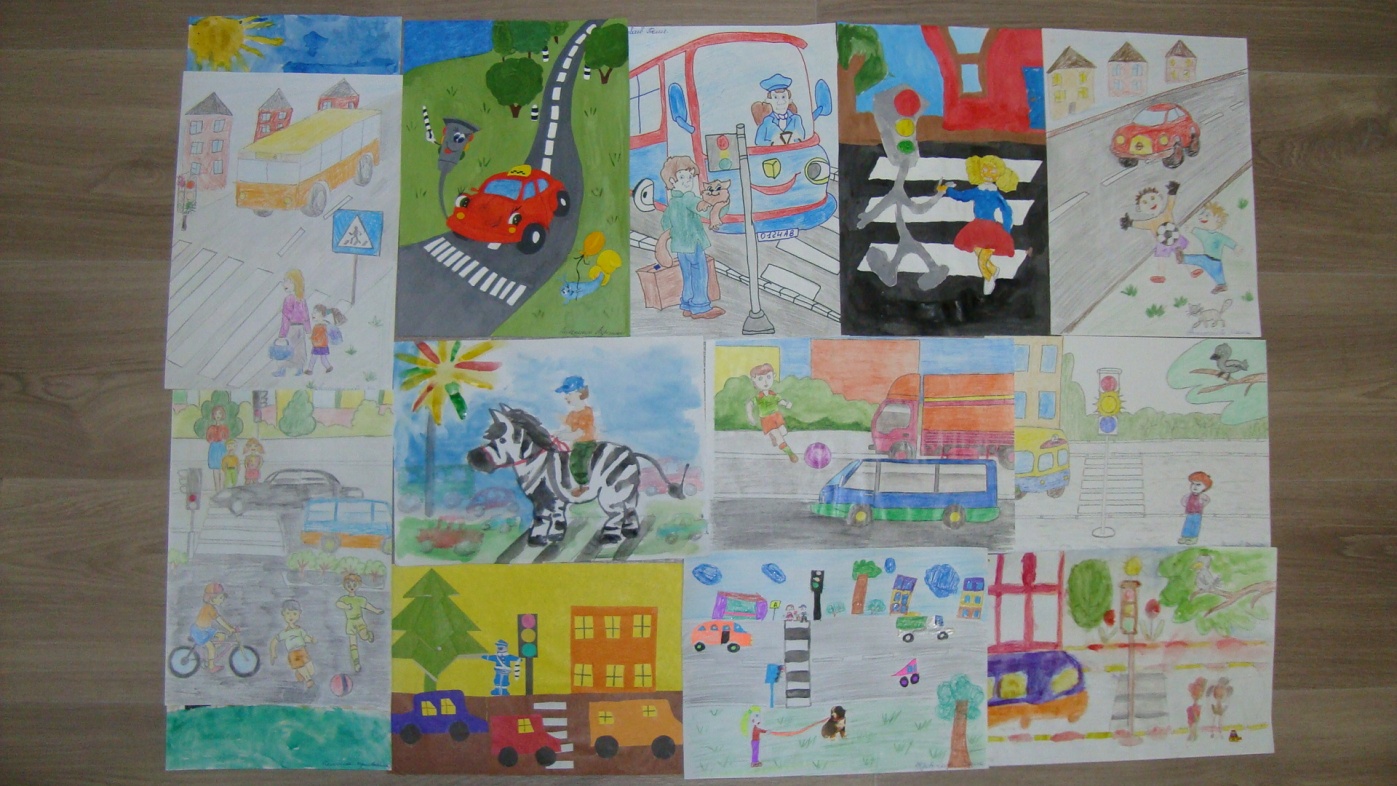 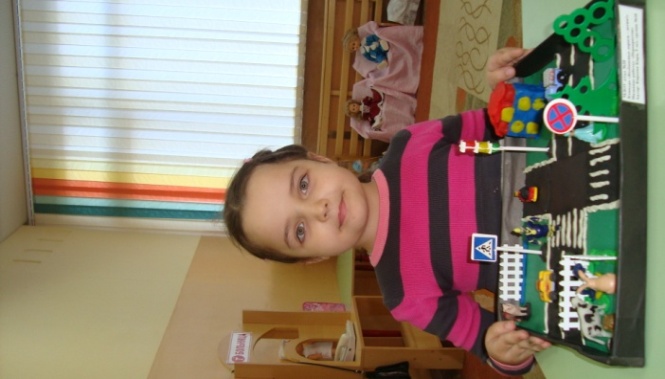 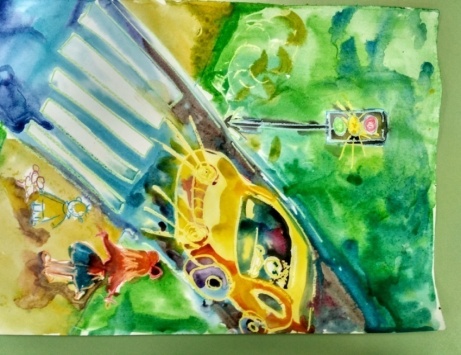 Реализация данного проекта способствует более глубокому усвоению детьми правил дорожного движения, закреплению знаний и умений, формированию осознанного отношения к их соблюдению, развитию чувство контроля, самоконтроля, ответственности за свои поступки.
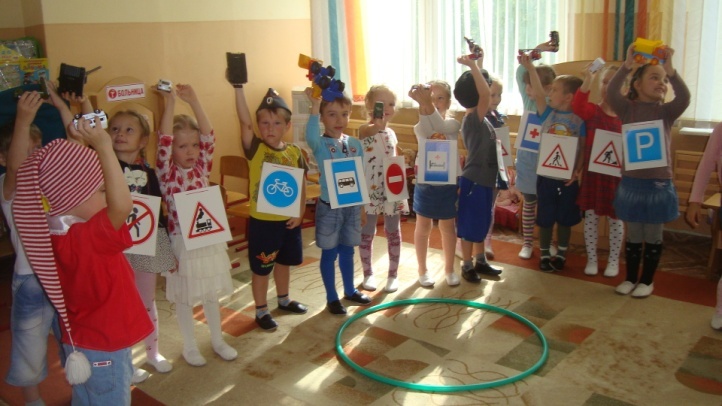 Спасибо за Внимание!